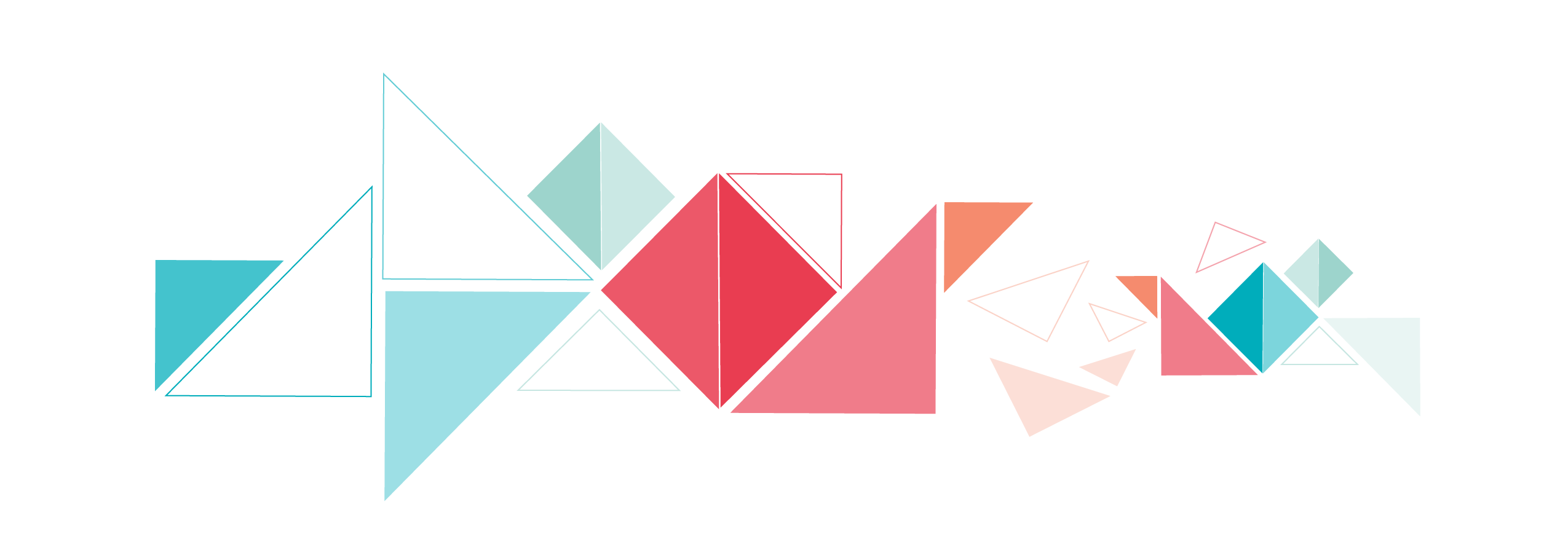 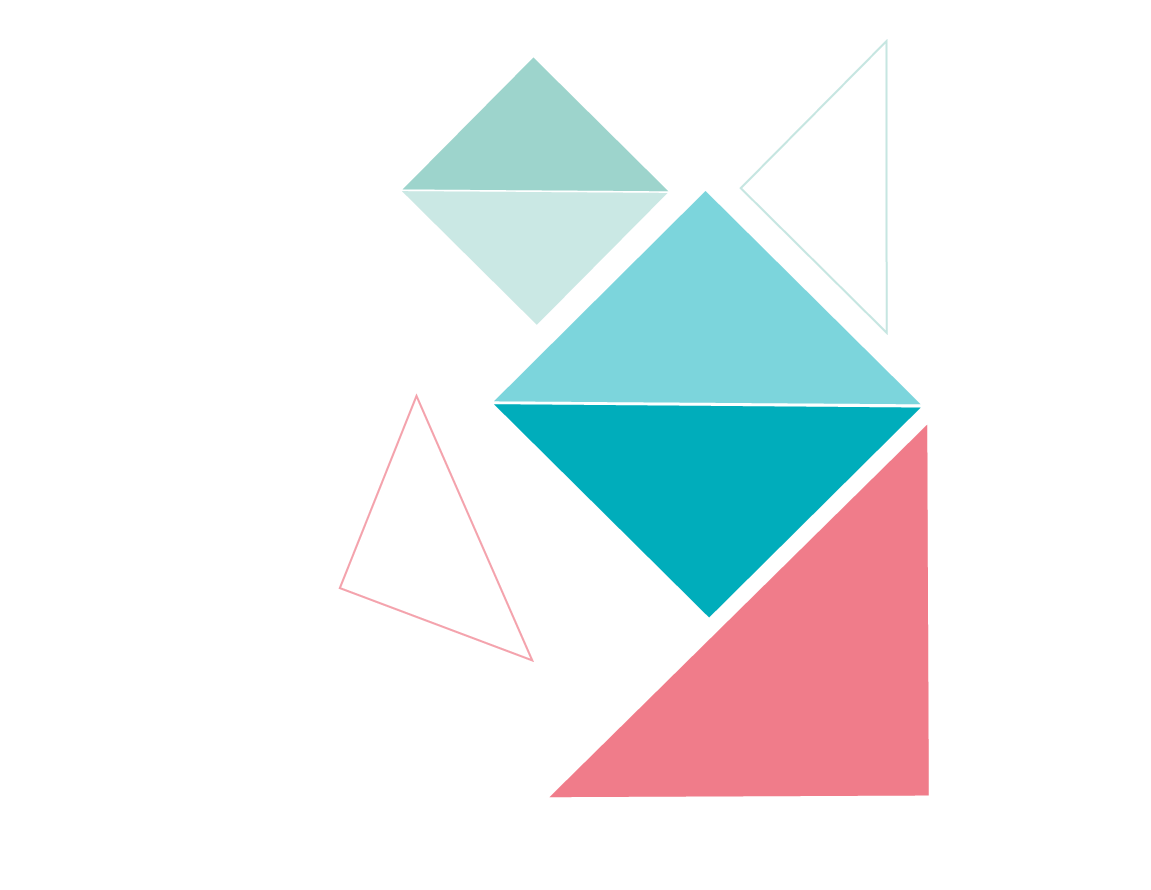 Merci de vous joindre à nous aujourd’hui. 
La séance débutera à 13 h (HNE).
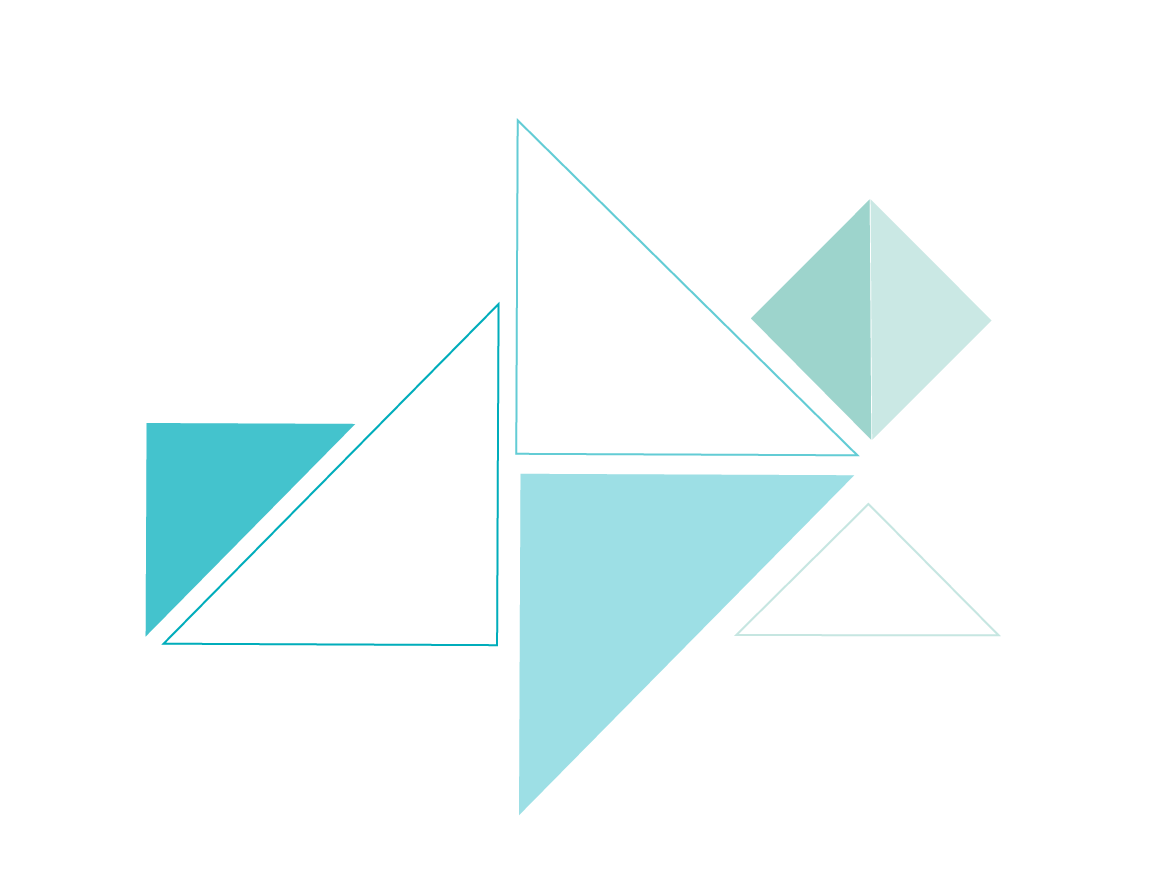 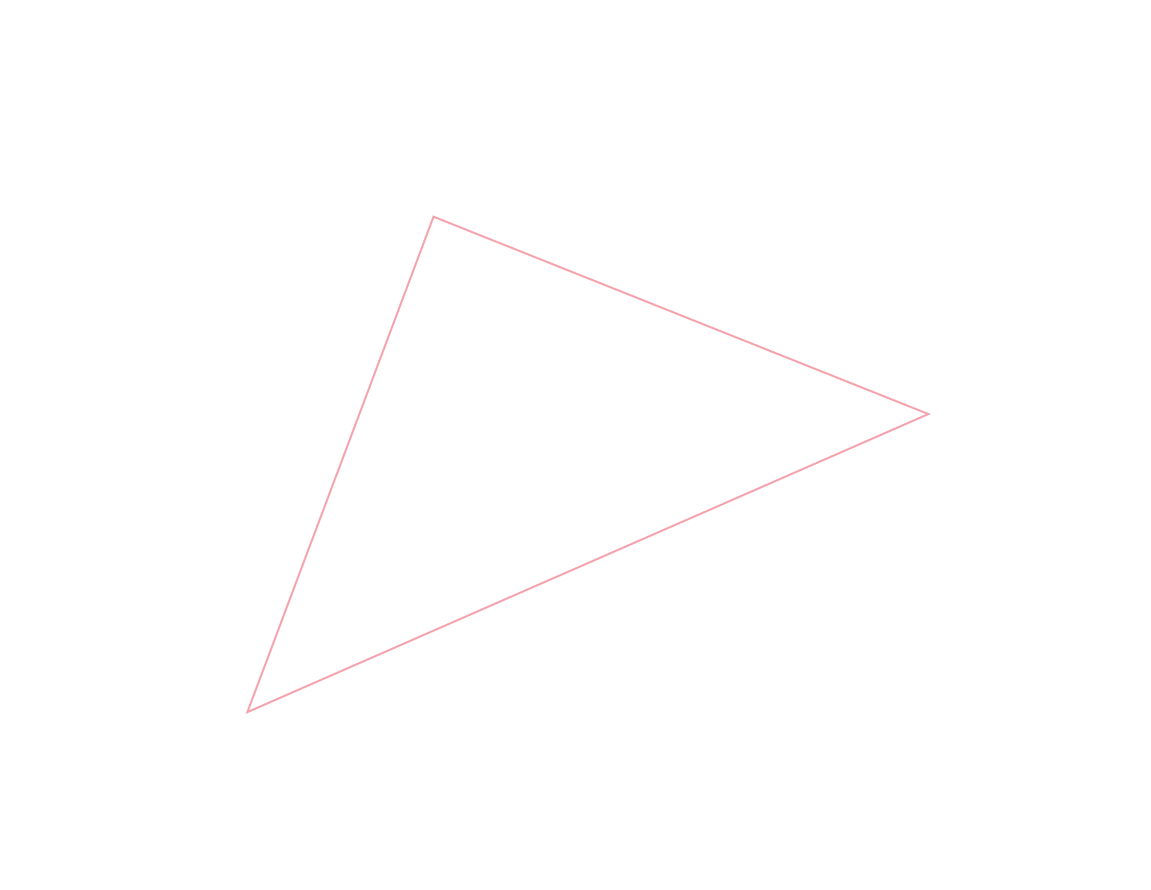 ……
Thank you for joining us today. 
The session will start at 1:00 p.m. (EST)
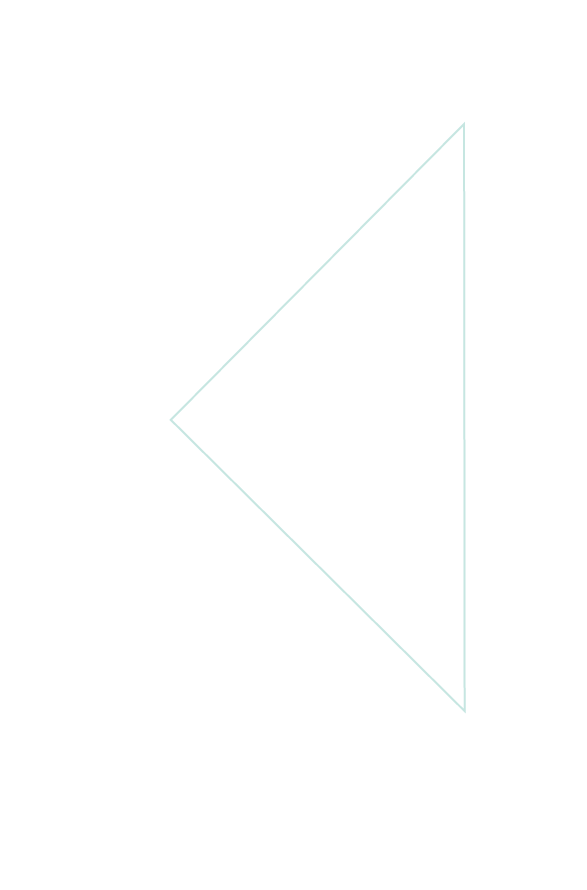 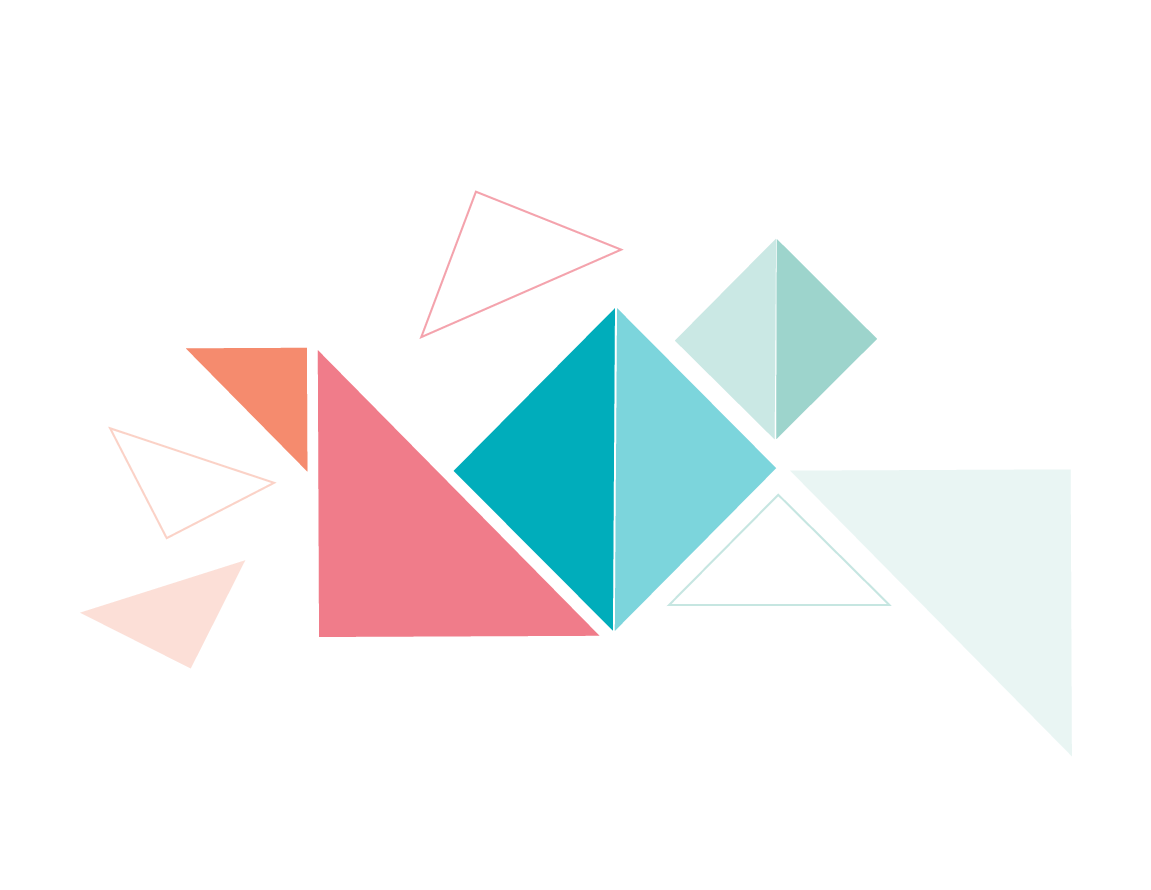 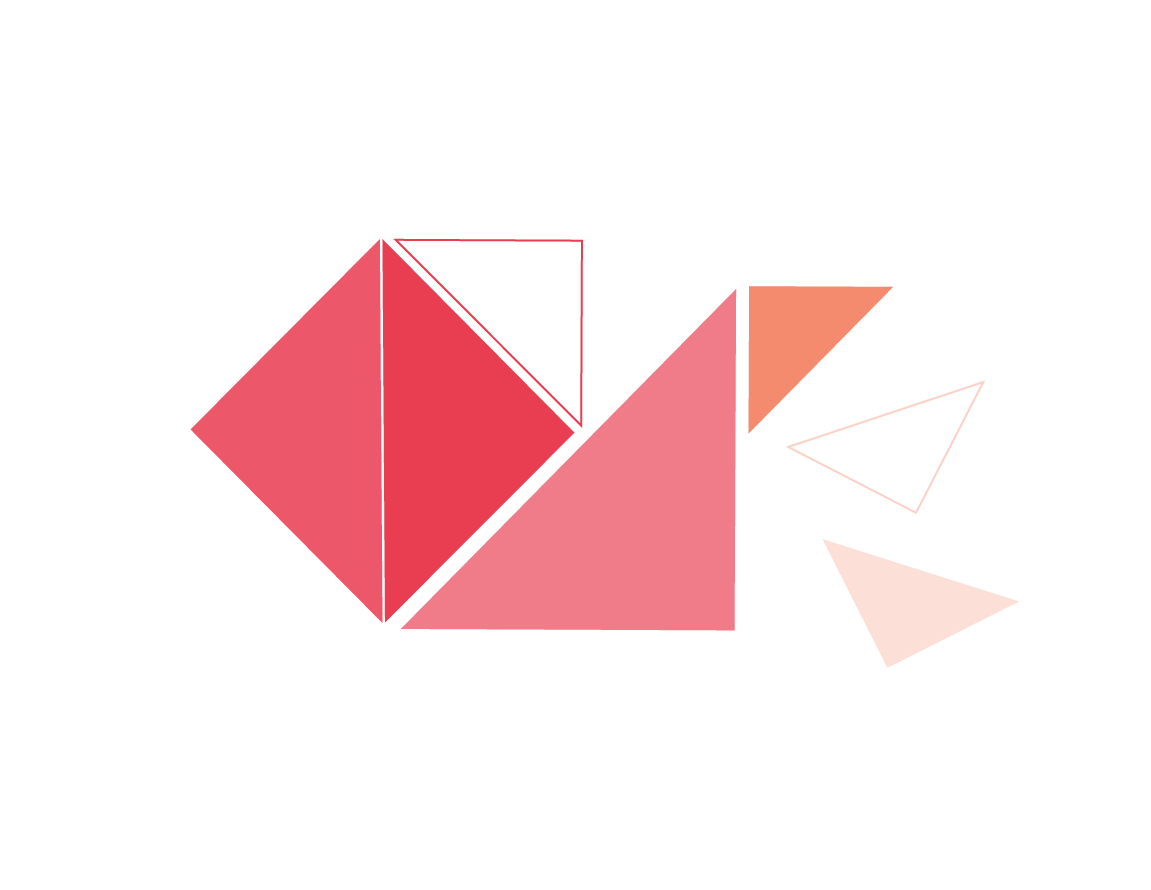 1
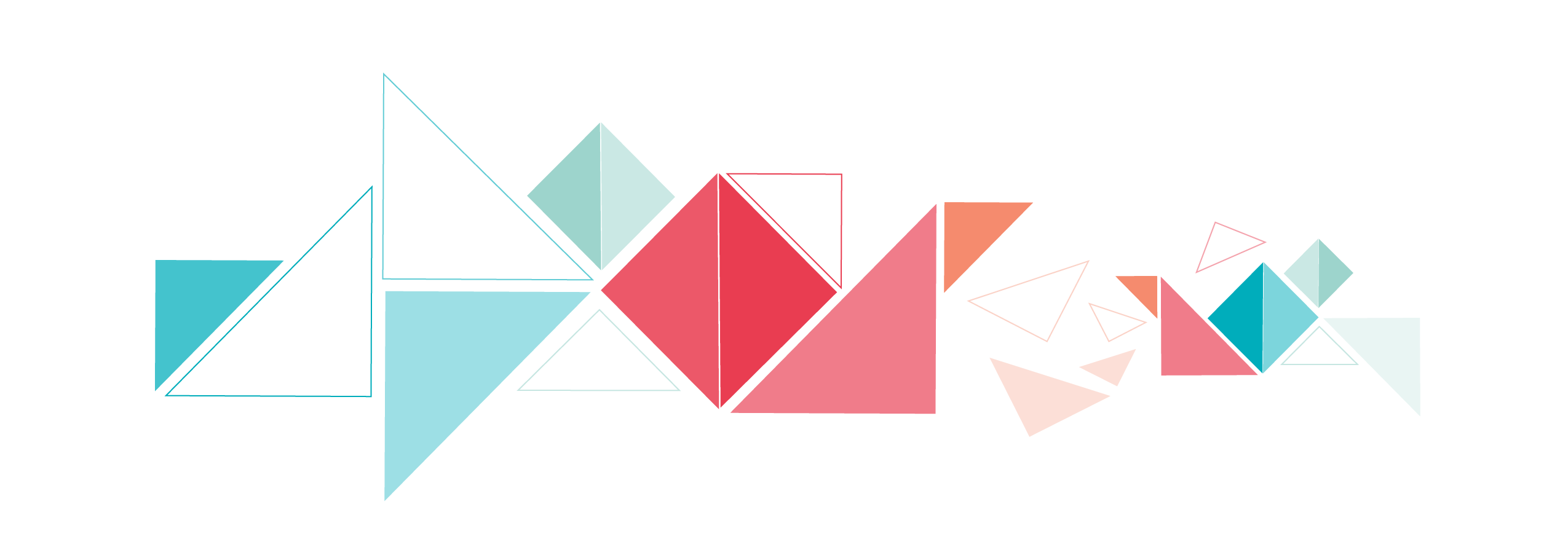 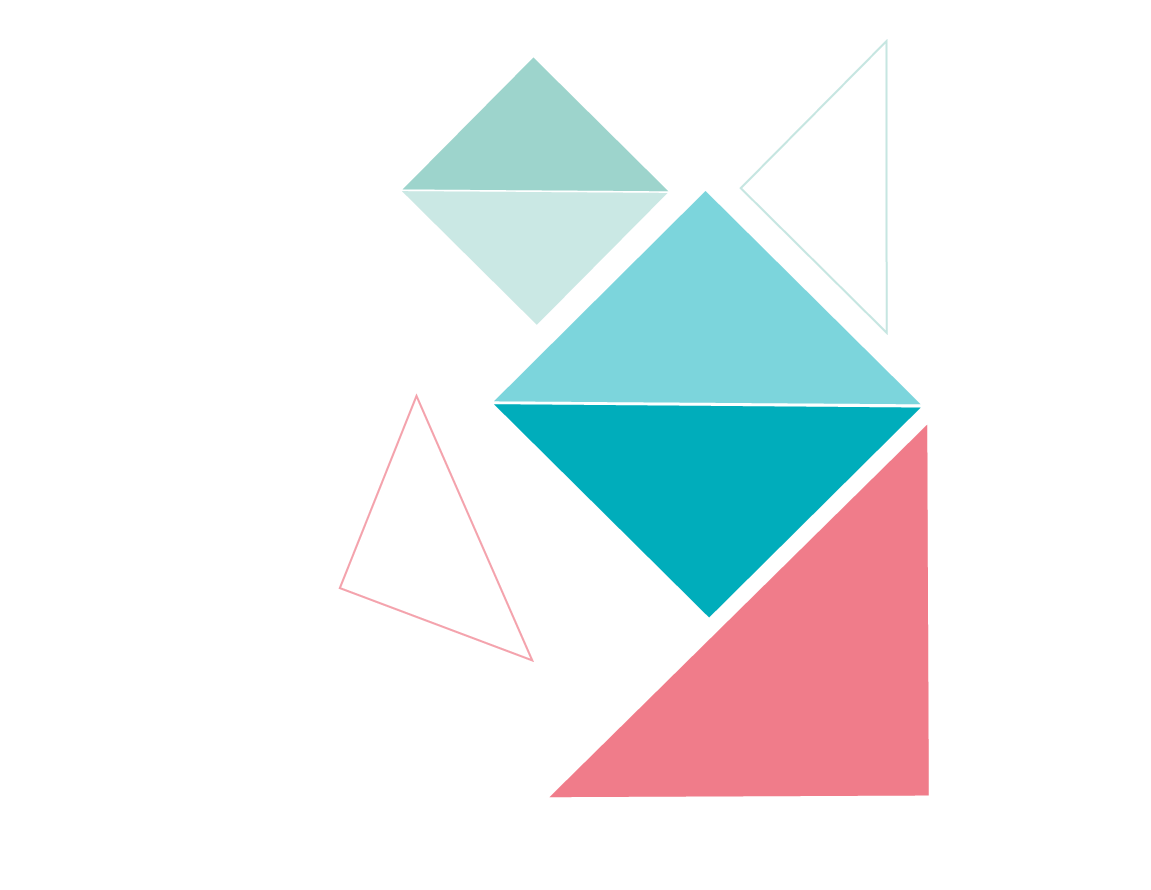 RÈGLES D’ENGAGEMENT
Veuillez-vous déconnecter du RPV pour une meilleure expérience. Si vous éprouvez des difficultés de connectivité, essayez de quitter et de rejoindre la session. 

Sachez que la séance sera enregistrée.

Veuillez noter que les caméras et les micros de tous les participants et participantes sont automatiquement désactivés pendant l’événement.
RULES OF ENGAGEMENT
Please disconnect from the VPN for a better experience. If you are experiencing connectivity issues, try leaving and re-joining the session. 

Please be aware that the session will be recorded.

Note that all cameras and microphones are automatically turned off for participants during the Event.
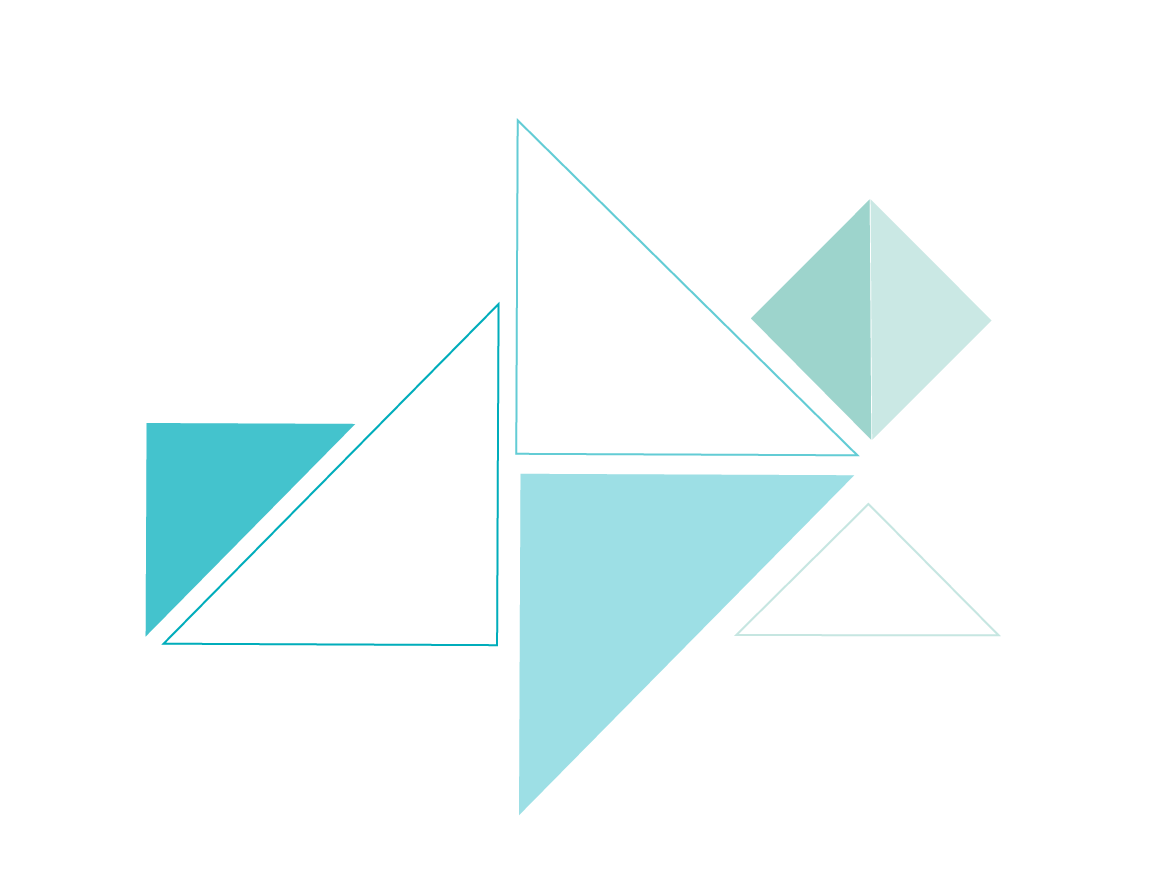 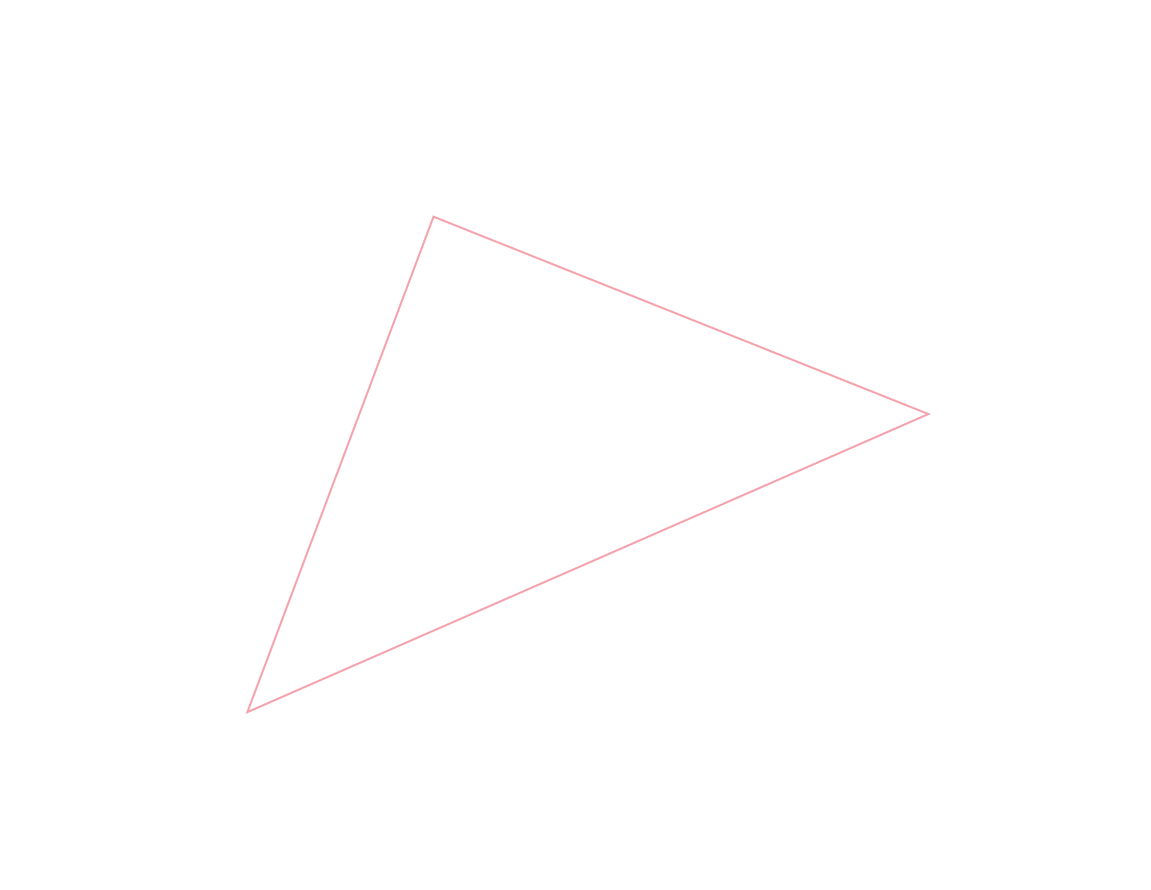 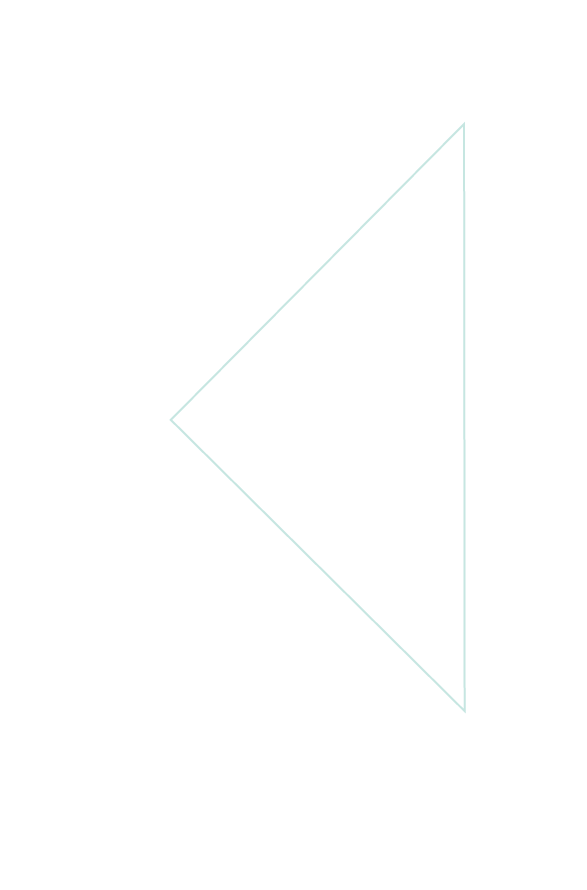 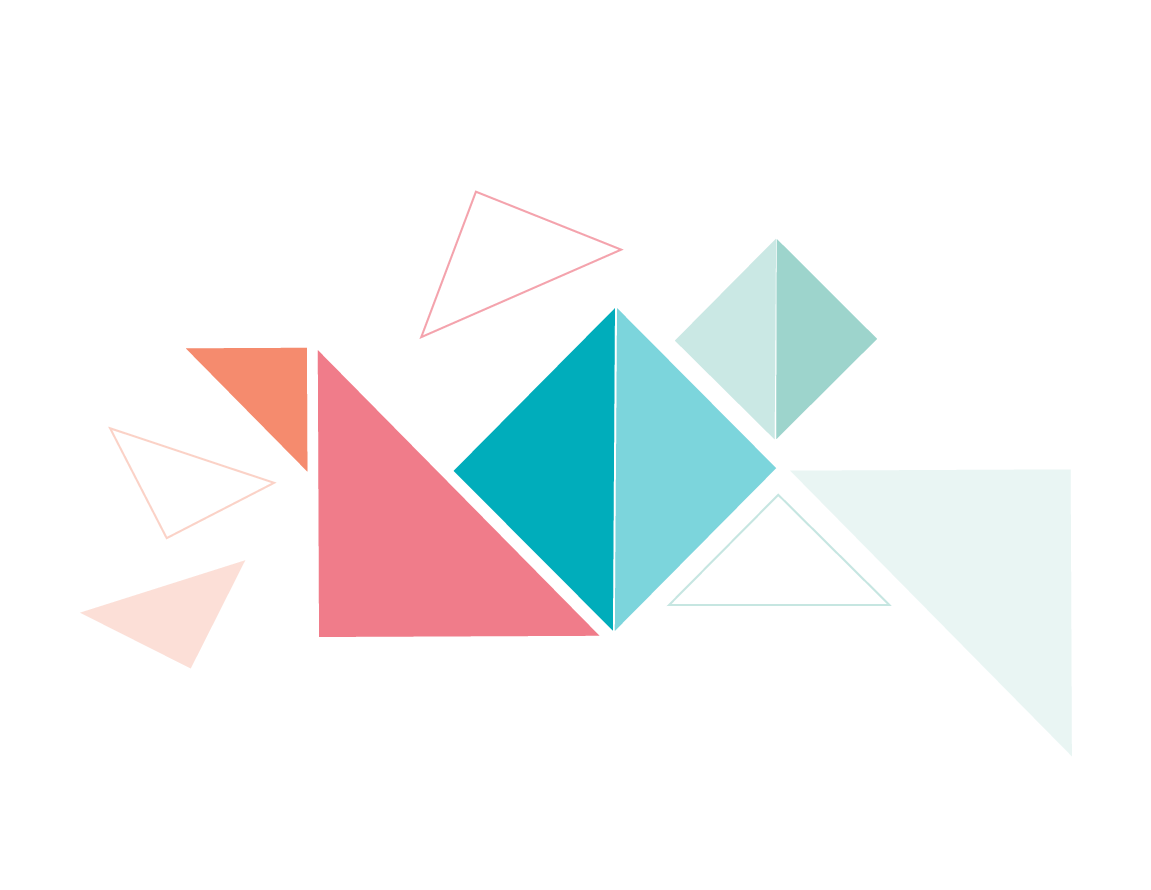 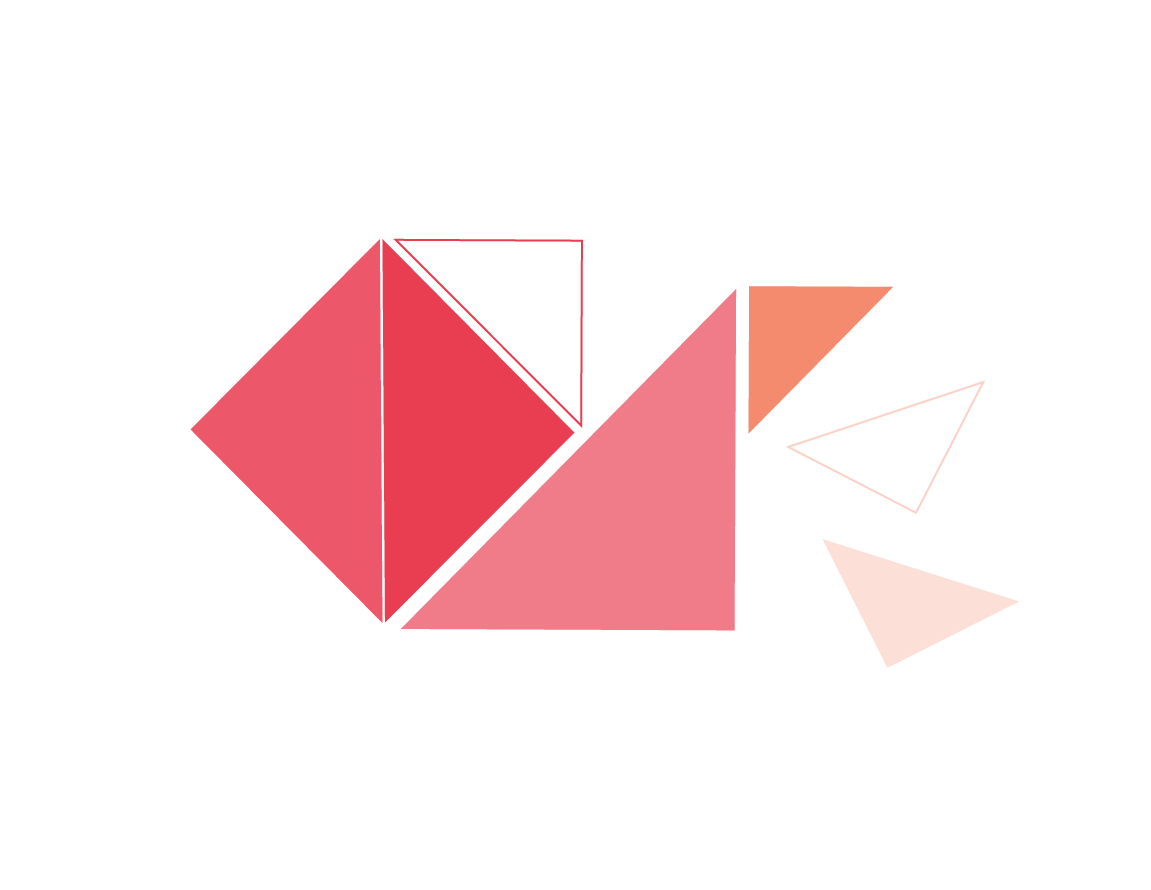 2